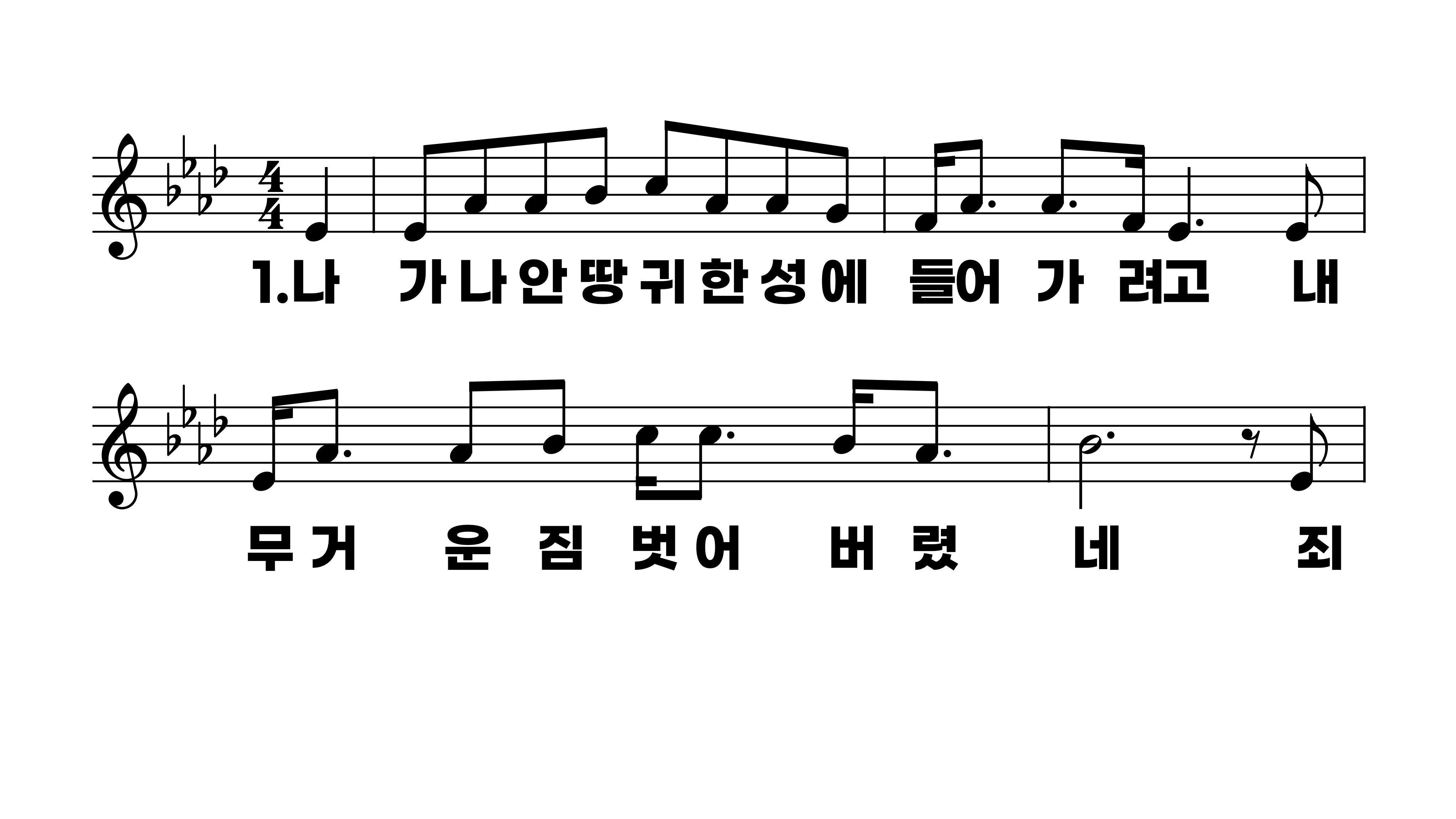 246장 나 가나안 땅 귀한성에
1.나가나안땅
2.그불과구름
3.내주린영혼
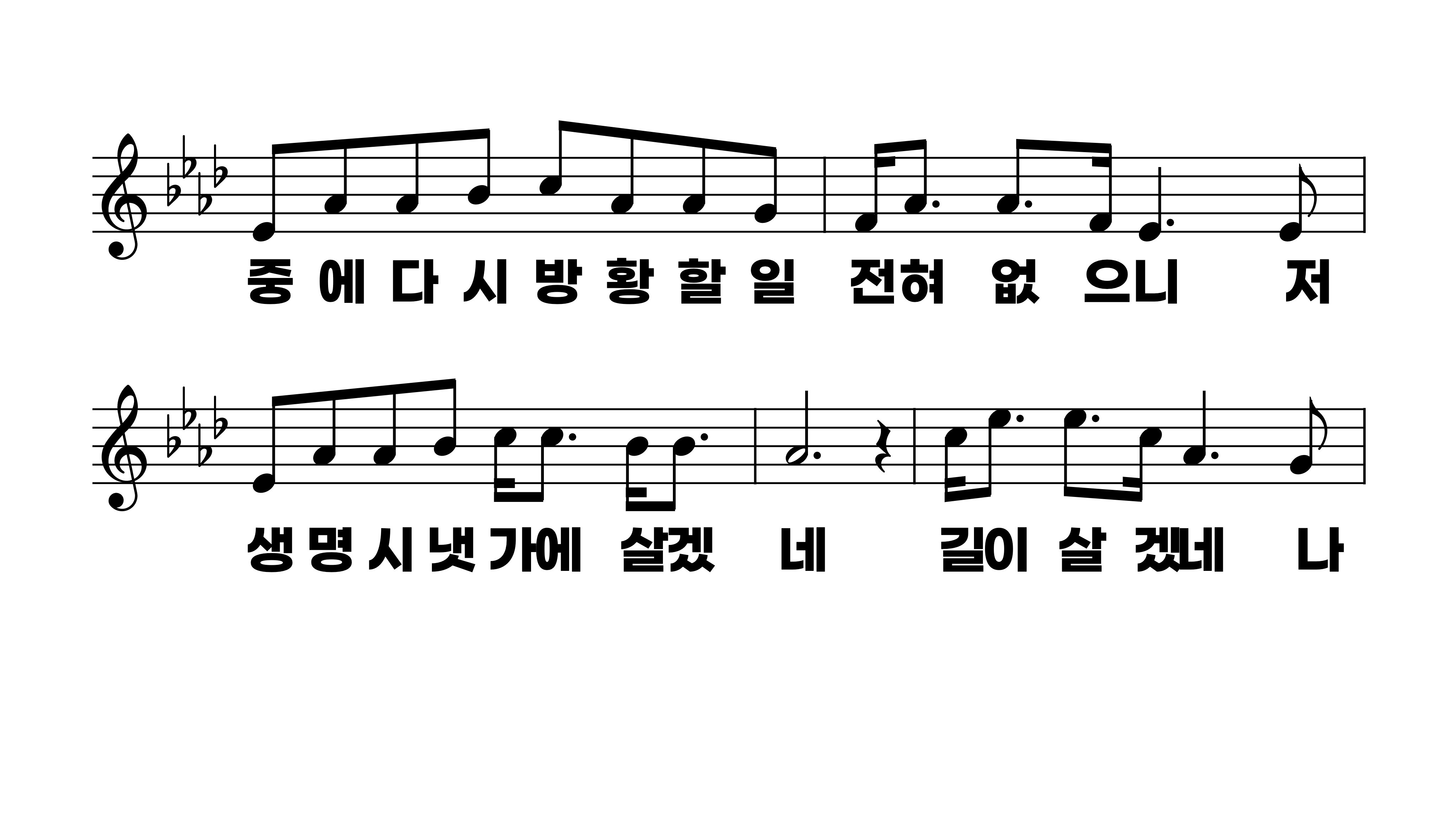 246장 나 가나안 땅 귀한성에
1.나가나안땅
2.그불과구름
3.내주린영혼
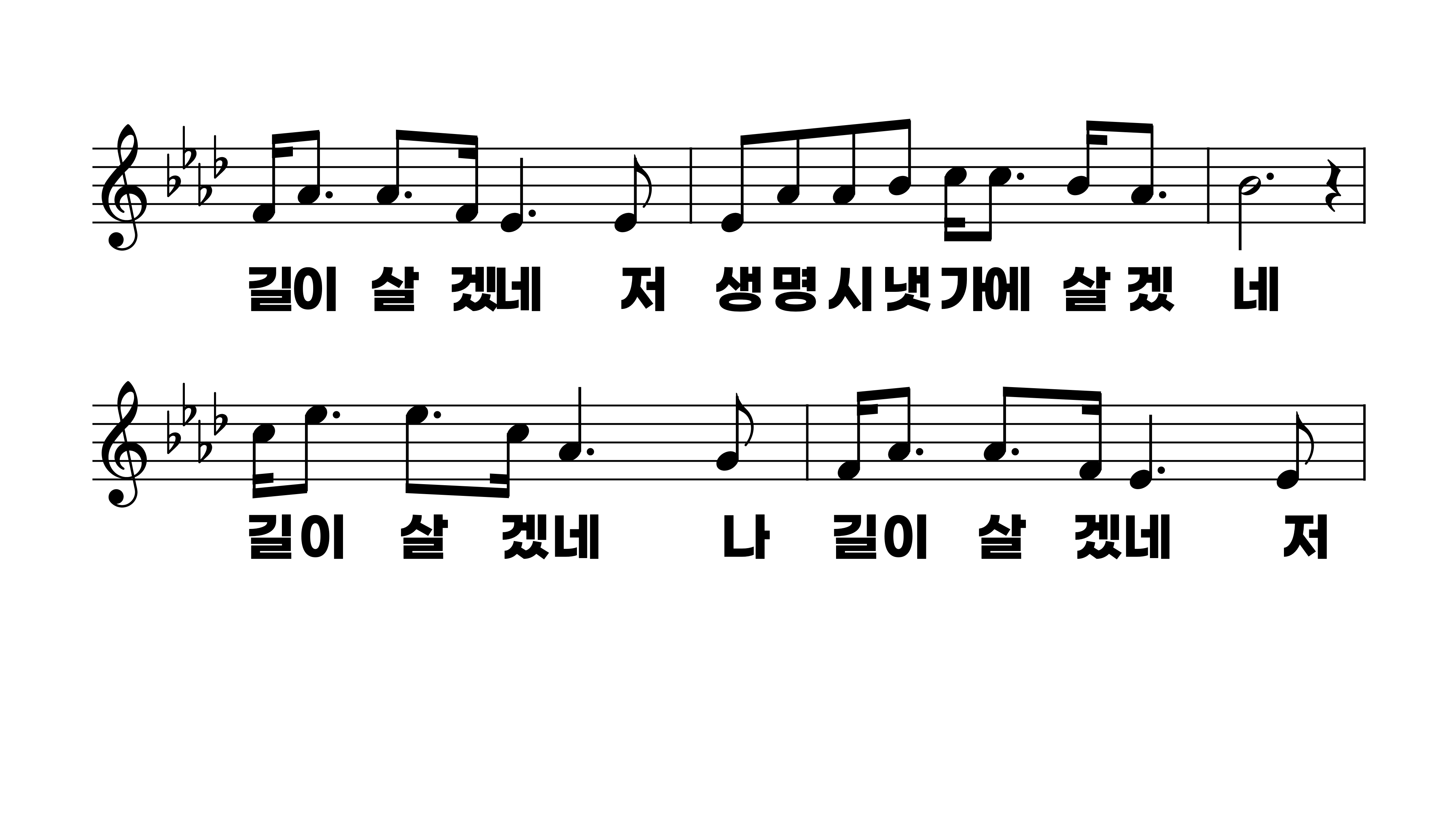 246장 나 가나안 땅 귀한성에
1.나가나안땅
2.그불과구름
3.내주린영혼
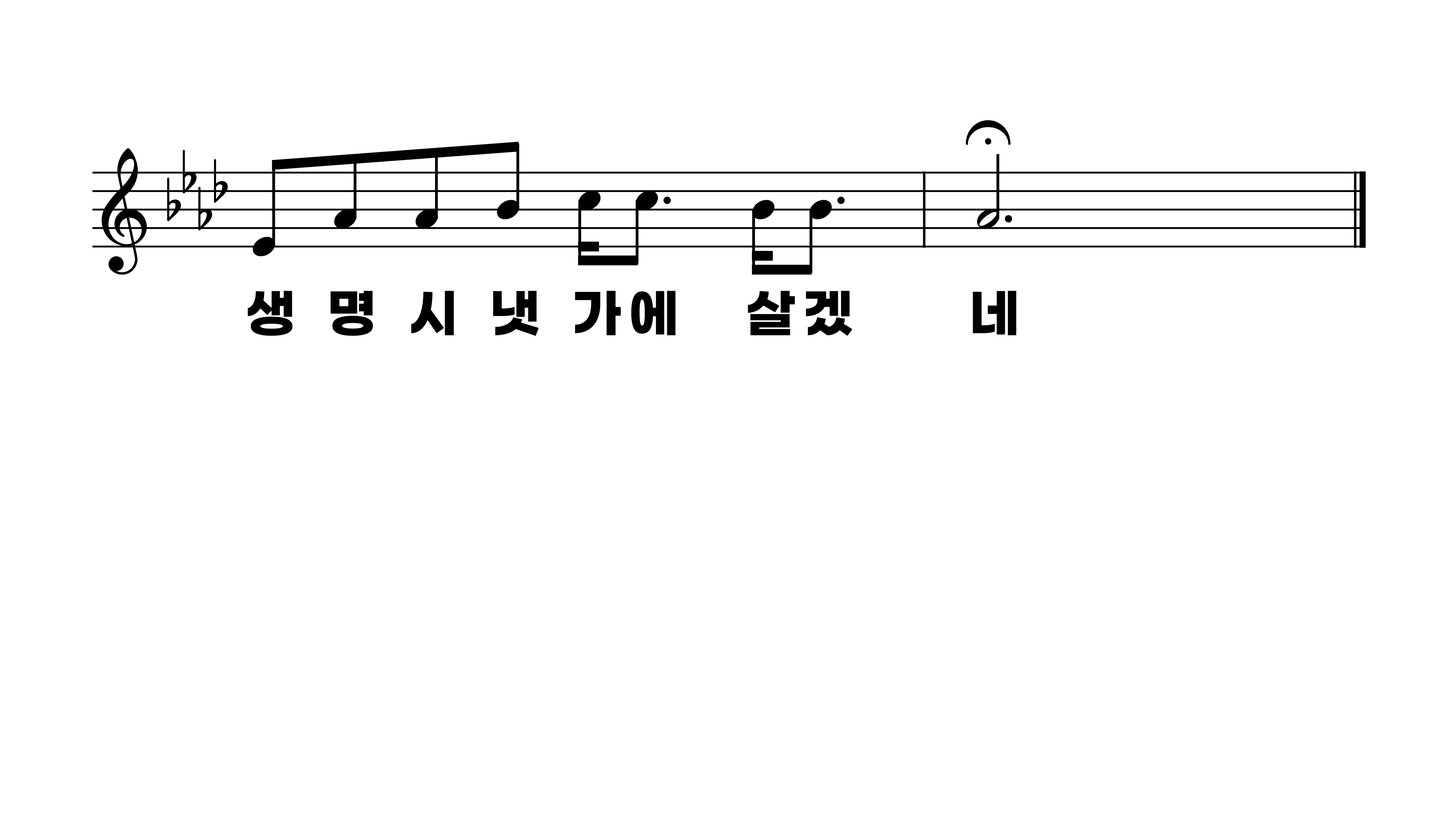 246장 나 가나안 땅 귀한성에
1.나가나안땅
2.그불과구름
3.내주린영혼
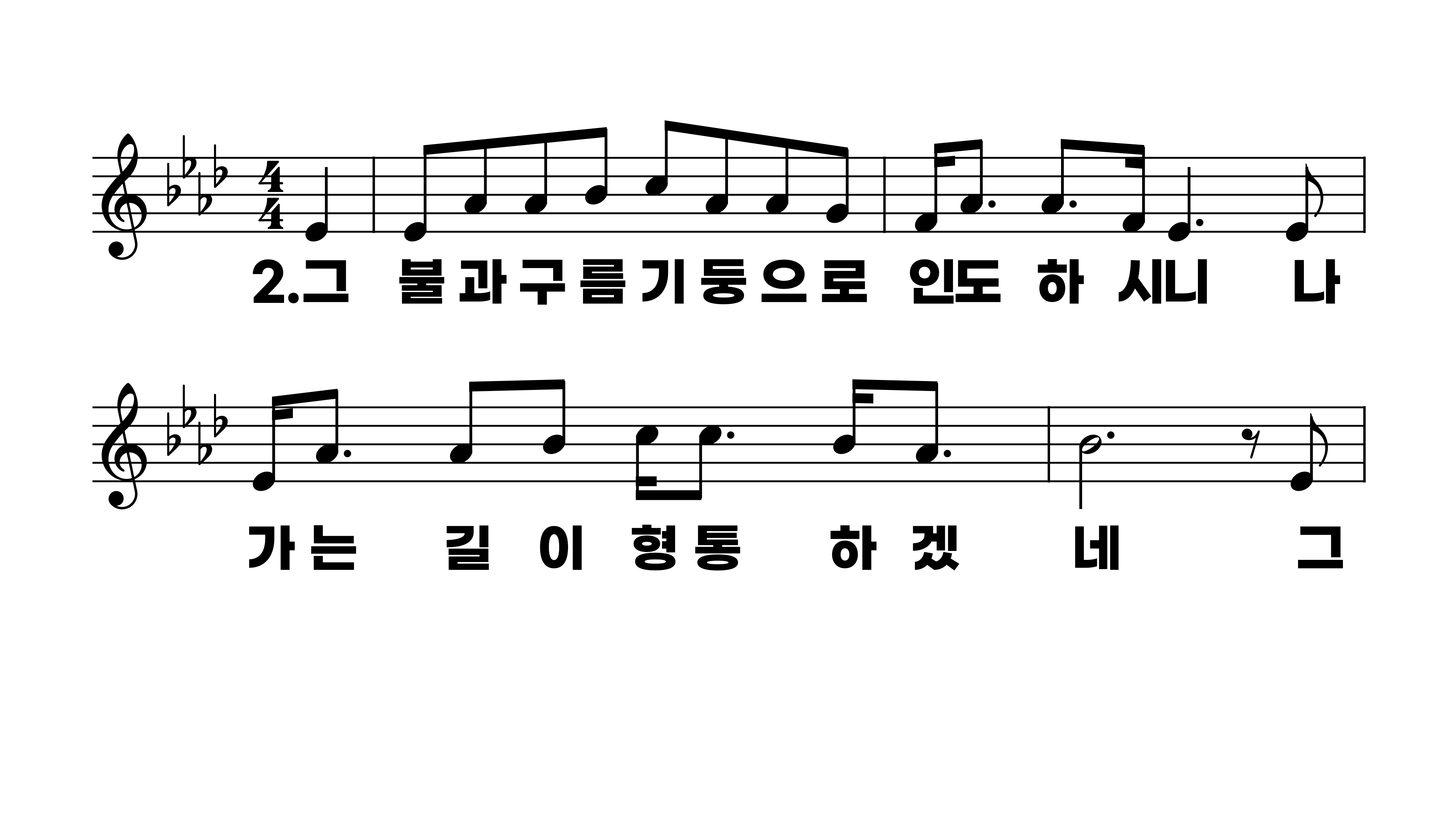 246장 나 가나안 땅 귀한성에
1.나가나안땅
2.그불과구름
3.내주린영혼
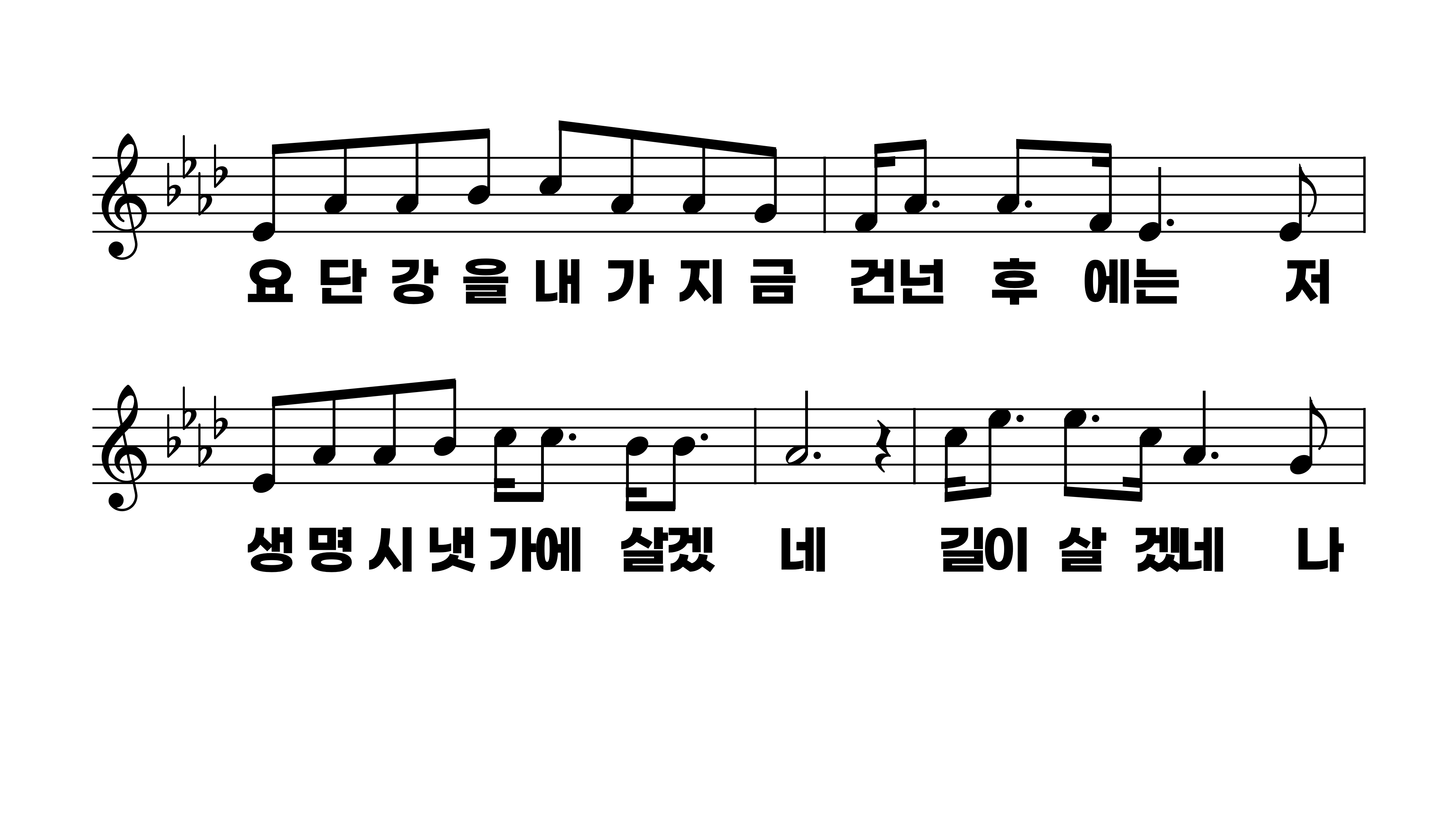 246장 나 가나안 땅 귀한성에
1.나가나안땅
2.그불과구름
3.내주린영혼
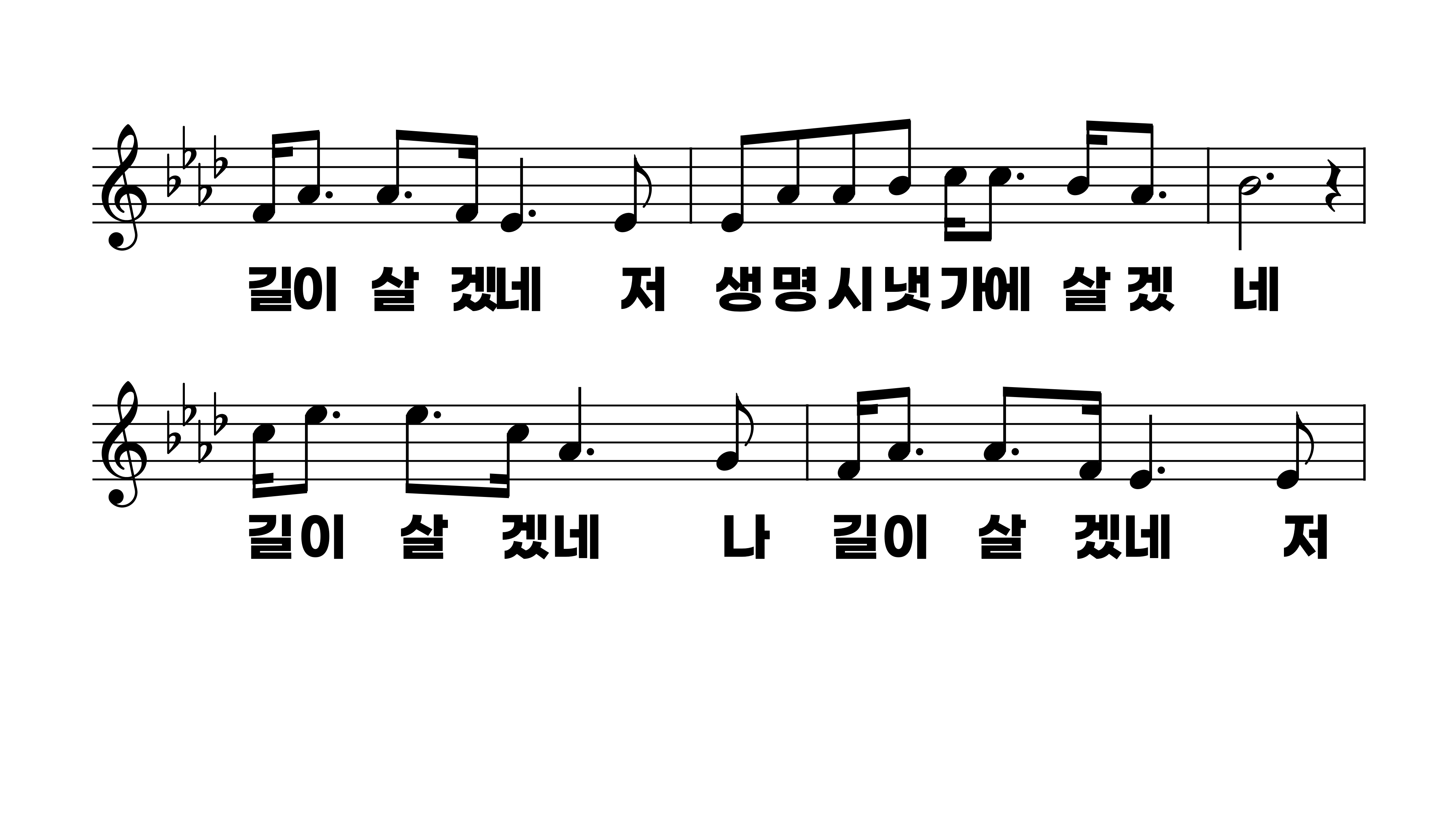 246장 나 가나안 땅 귀한성에
1.나가나안땅
2.그불과구름
3.내주린영혼
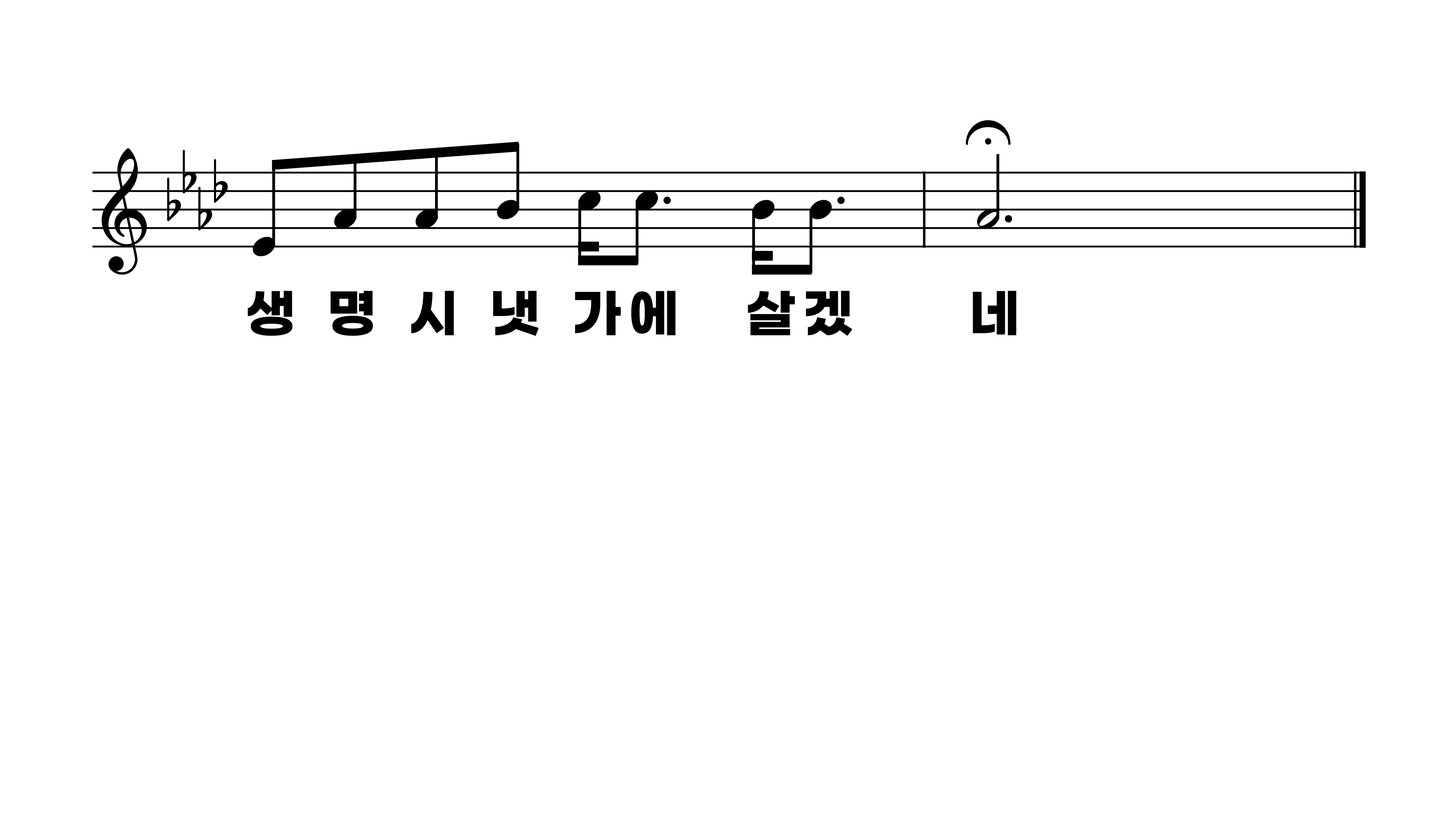 246장 나 가나안 땅 귀한성에
1.나가나안땅
2.그불과구름
3.내주린영혼
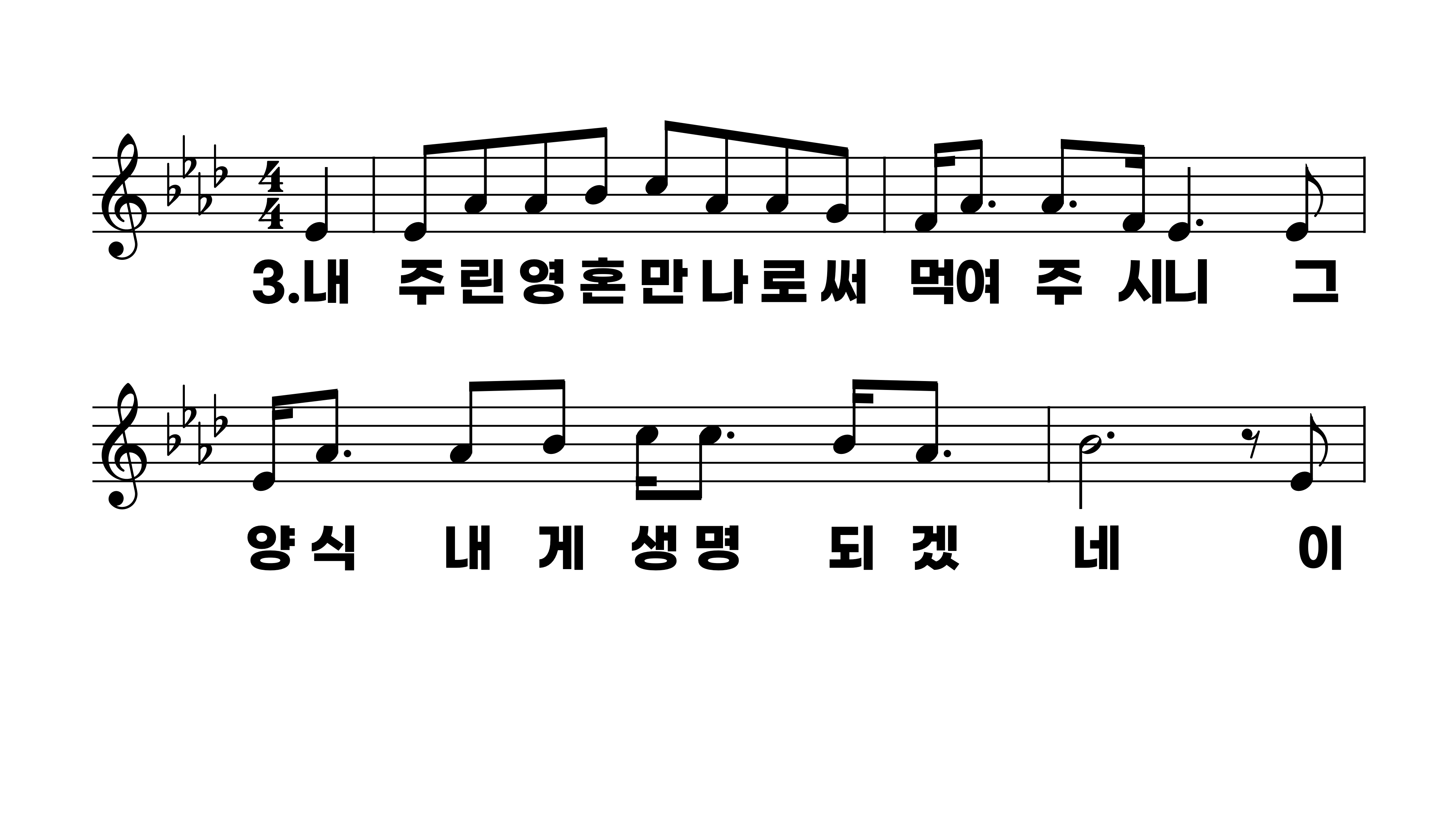 246장 나 가나안 땅 귀한성에
1.나가나안땅
2.그불과구름
3.내주린영혼
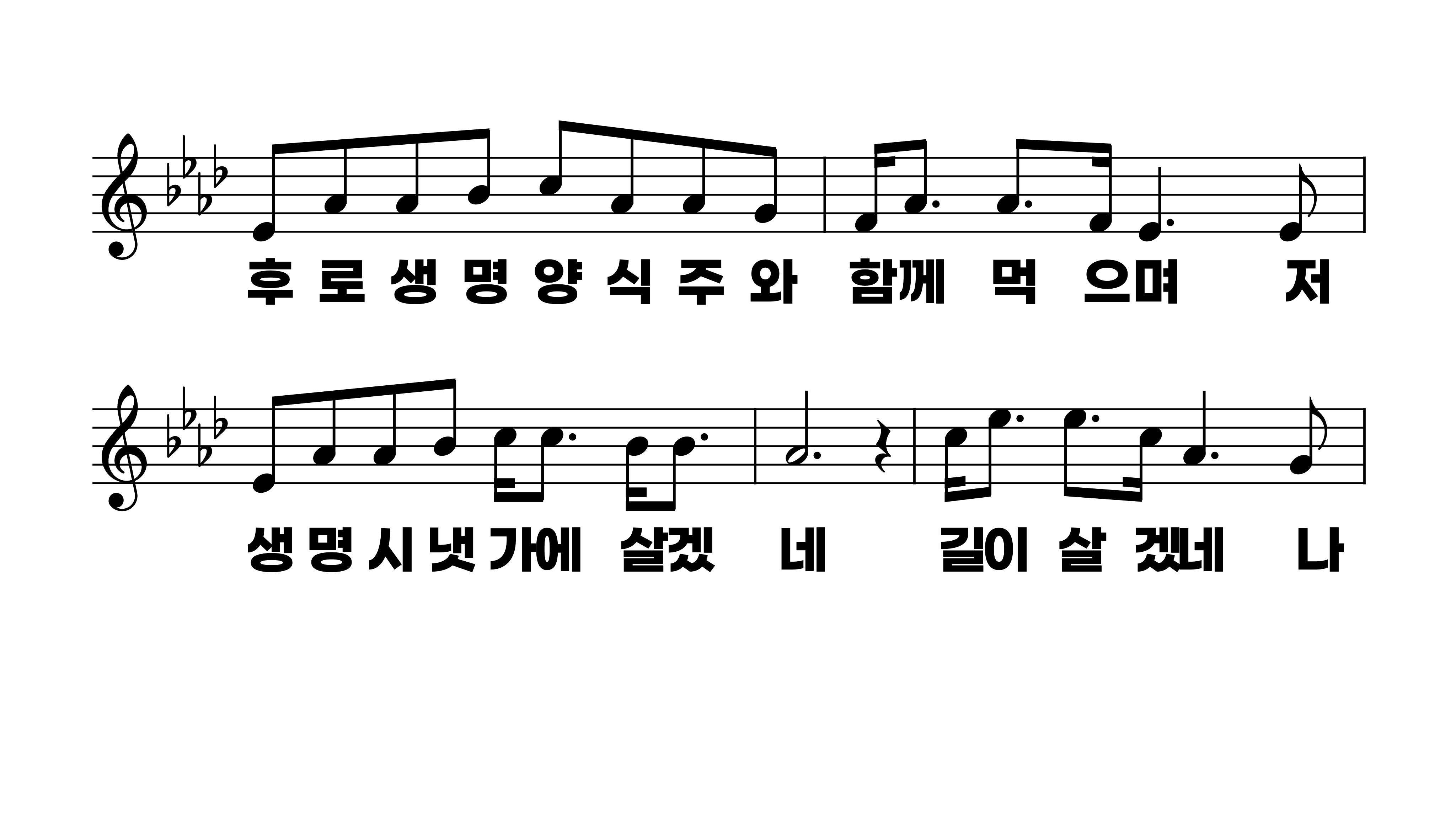 246장 나 가나안 땅 귀한성에
1.나가나안땅
2.그불과구름
3.내주린영혼
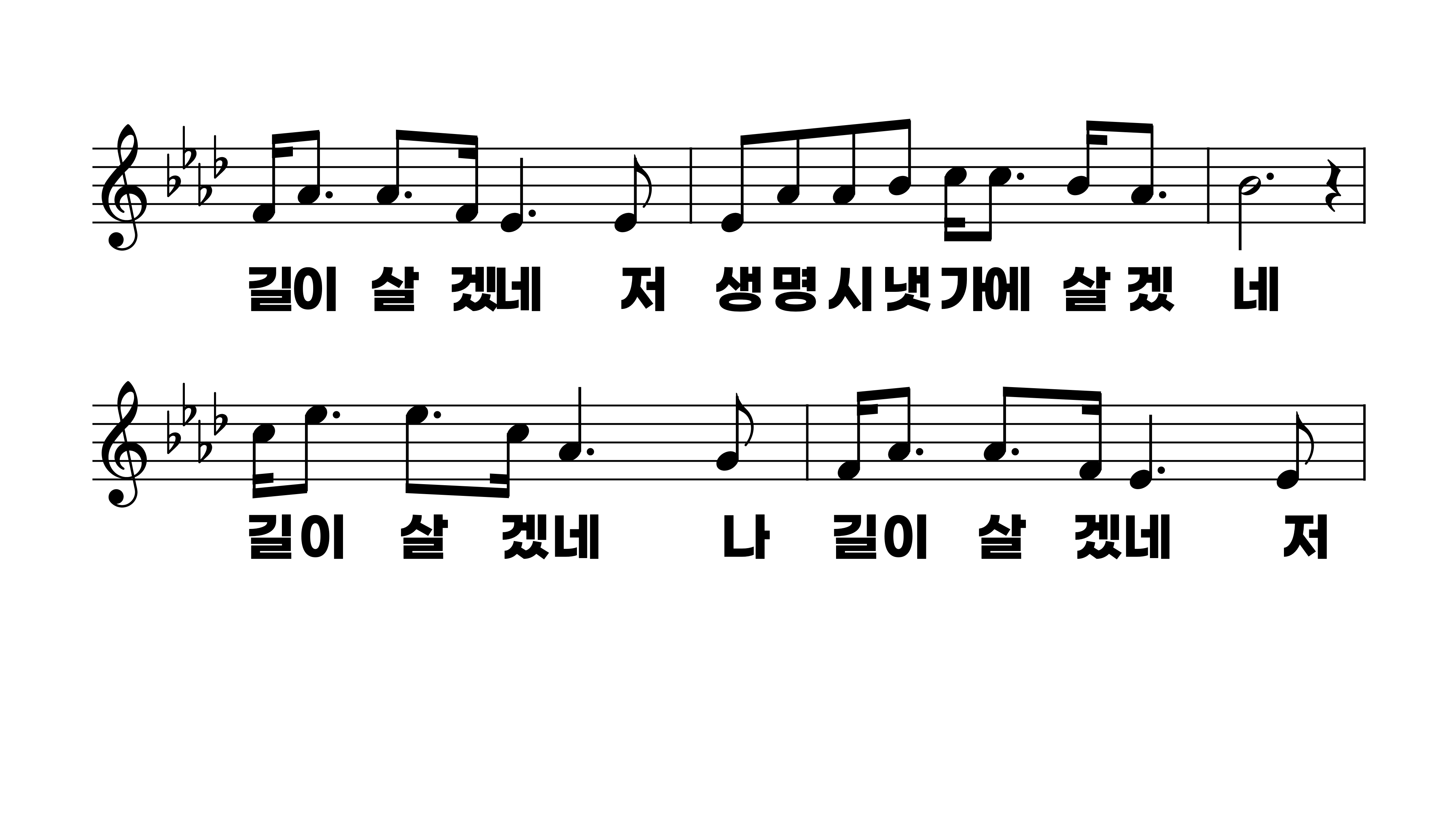 246장 나 가나안 땅 귀한성에
1.나가나안땅
2.그불과구름
3.내주린영혼
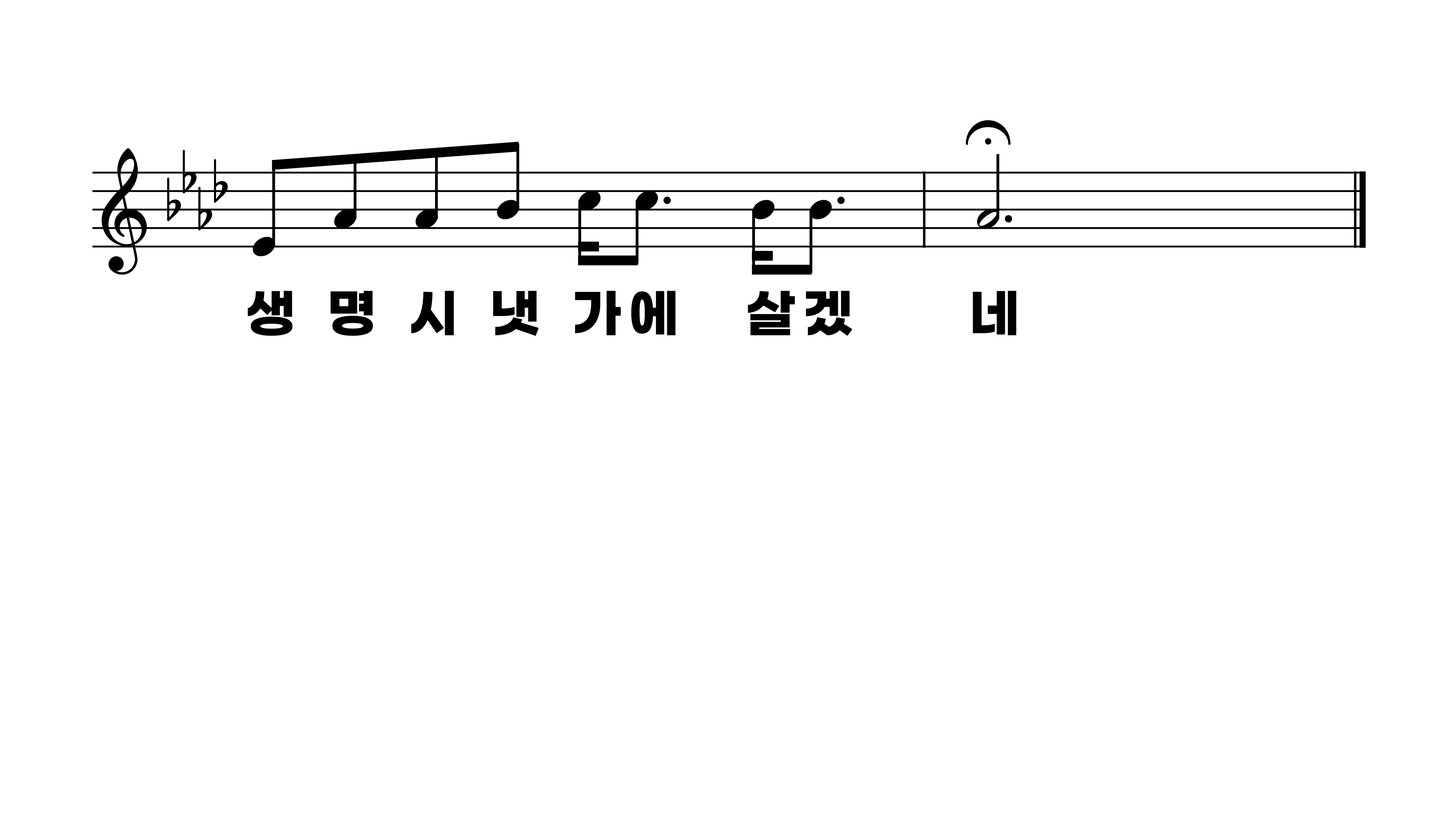 246장 나 가나안 땅 귀한성에
1.나가나안땅
2.그불과구름
3.내주린영혼